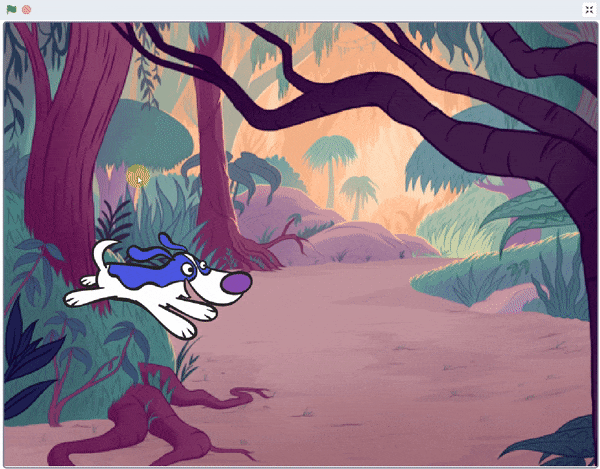 Playing Sounds
What is sound?
2
What is sound?
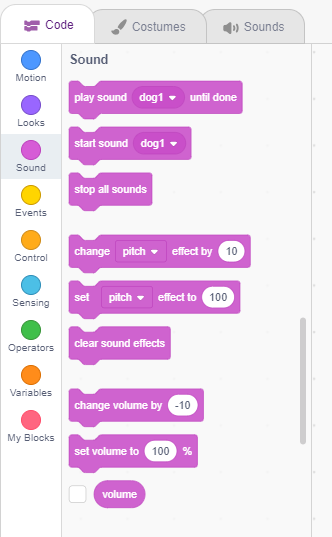 A sound is an item which one hears that can be played, available by importing, built-in sound library, or recording.
Sounds are played by using the sound blocks, which control a sound's volume, tempo, and more.
3
Playing Sounds
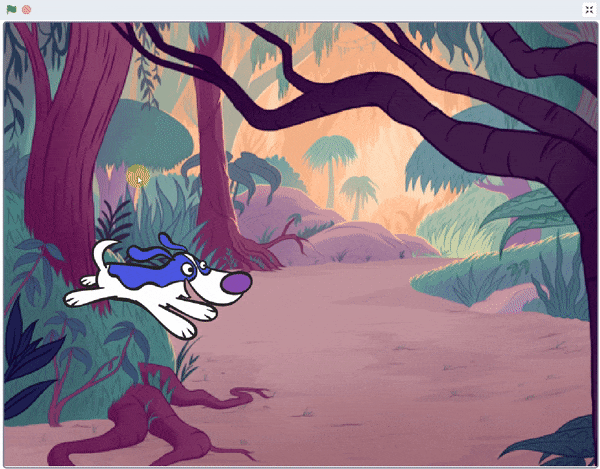 In this Activity, We make a barking dog animation where when the spacebar is pressed, dog barks and go to a random location on the stage.
4
STEP 1: Choose a backdrop
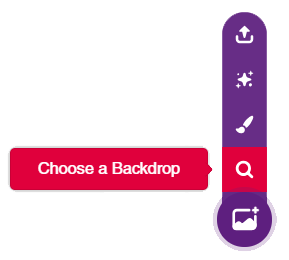 Click on choose a backdrop button.


Choose “Jungle” as backdrop from library.
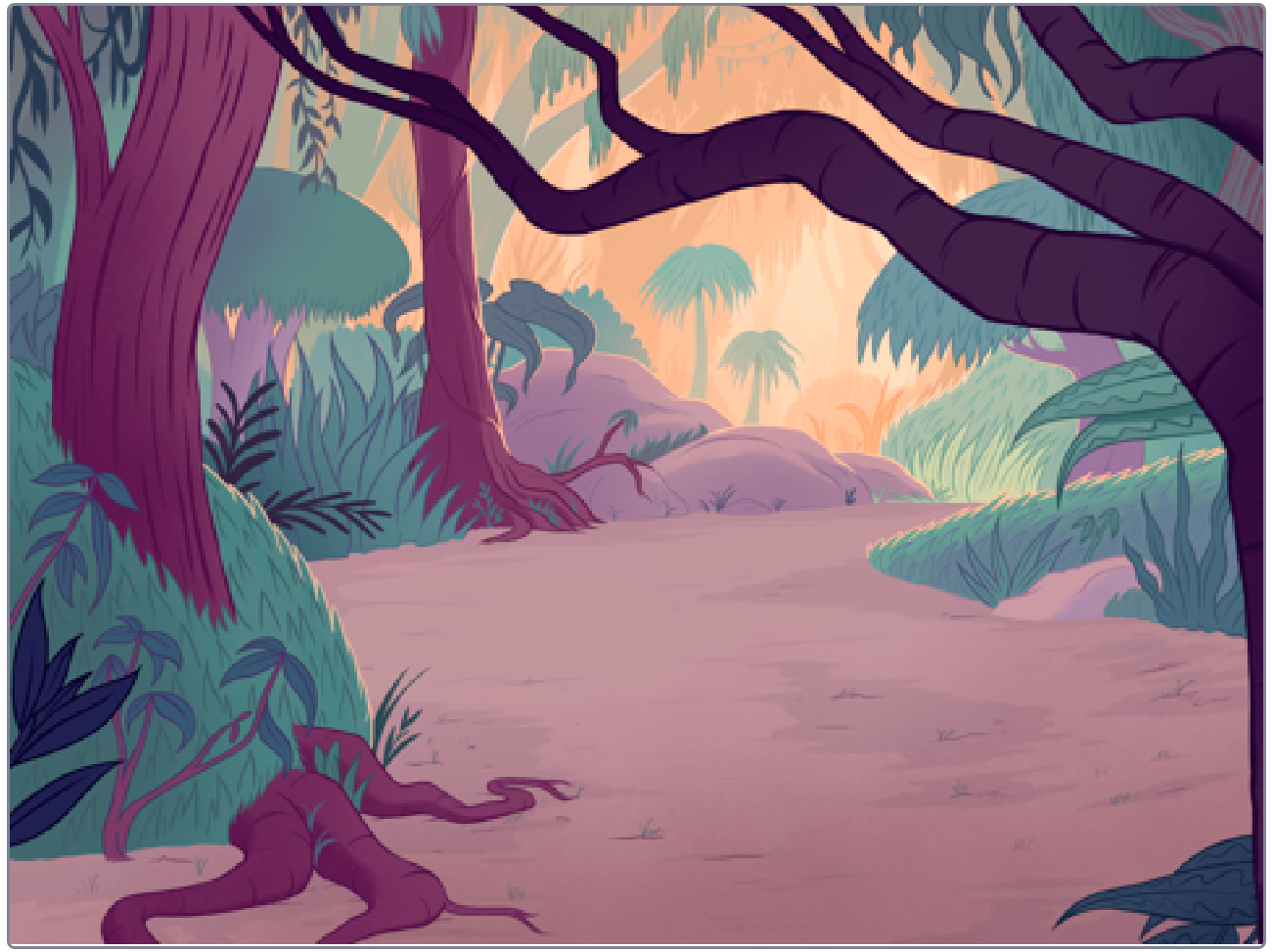 5
STEP 2: Choose a Sprite
Using choose a sprite button, Choose the Dog1






Right click on Tobi icon in sprite palette and delete it.
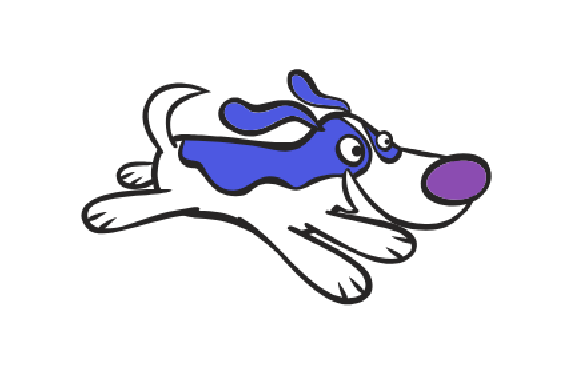 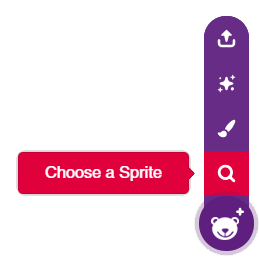 6
STEP 3: Set the Starting Position
Using following blocks, we will set the starting position of Dog.
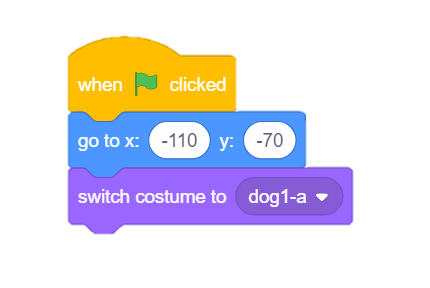 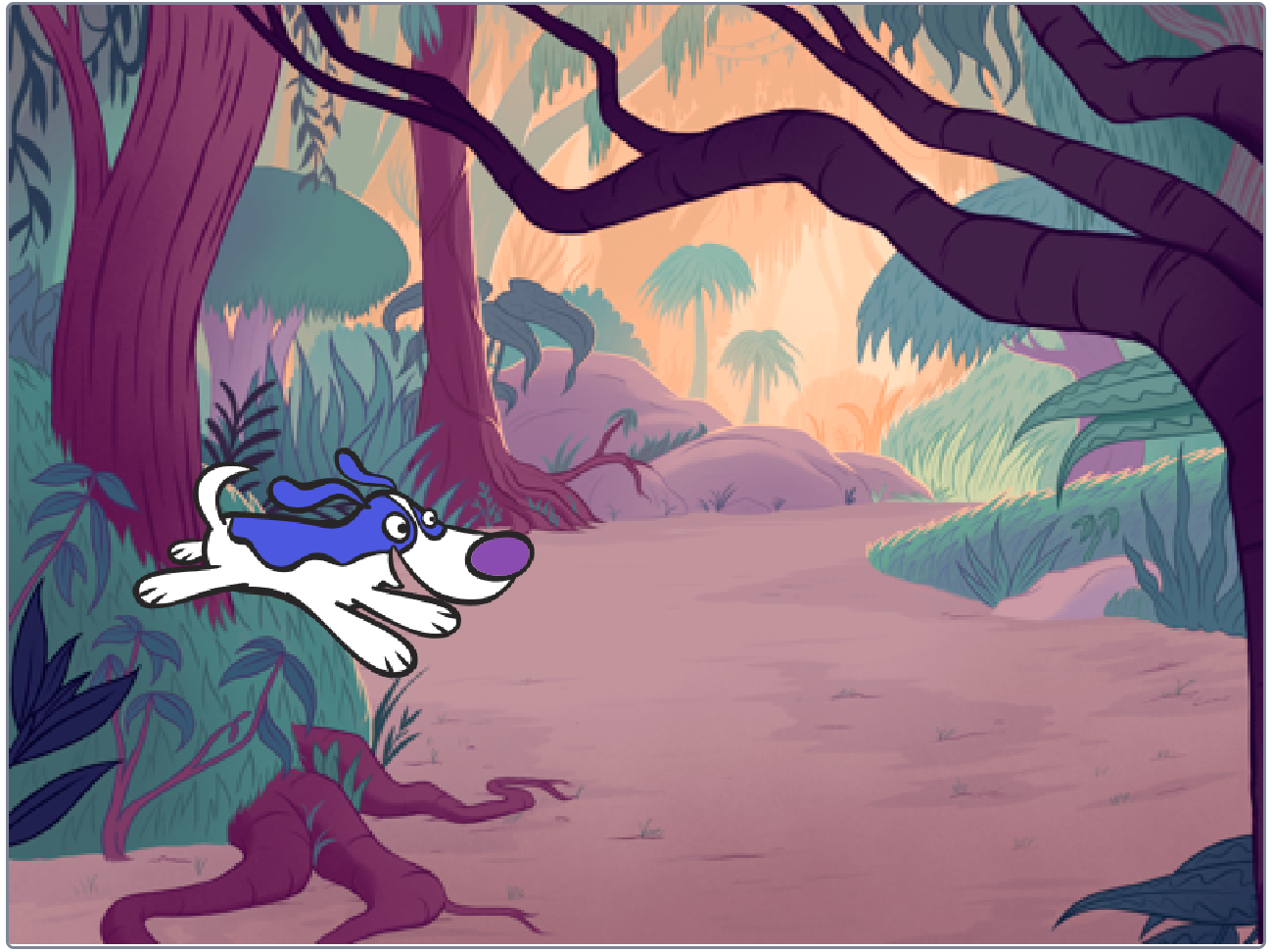 7
STEP 4:  Switch Costume & Play sound
Next, we create an another script, We will use switch costume block from looks palette and play sound block from sound palette.
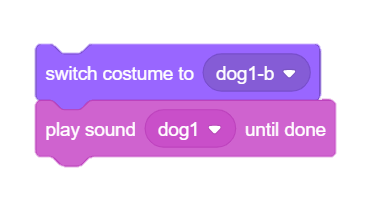 8
STEP 5: Glide Randomly
To make our Dog sprite glide randomly, We will use glide block from motion palette.
To switch back to initial costume, use switch costume block from looks palette.
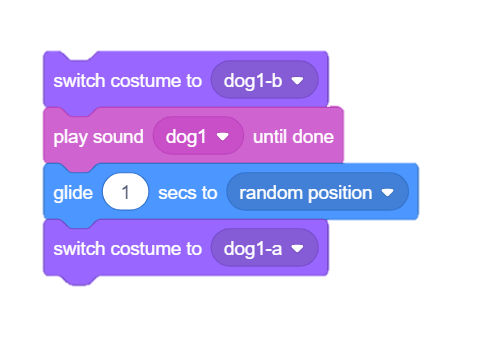 9
STEP 6: Sense the Spacebar
From the control palette, Let’s add a hat on this script. 
This hat will sense whenever we press the Spacebar on Keyboard and make the script run.
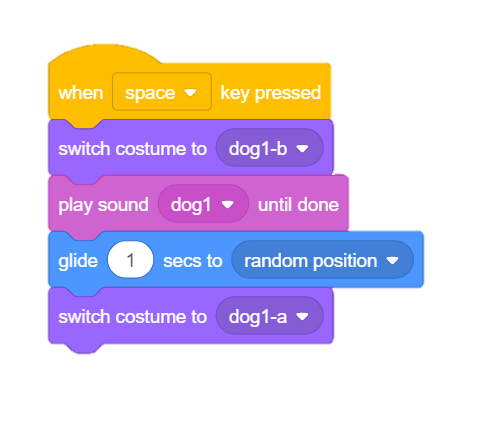 10
STEP 7: Let’s Play
Maximize the stage and enjoy the animation.
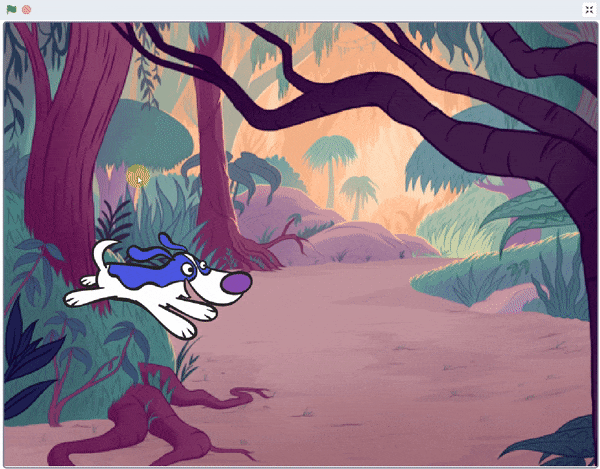 11
12